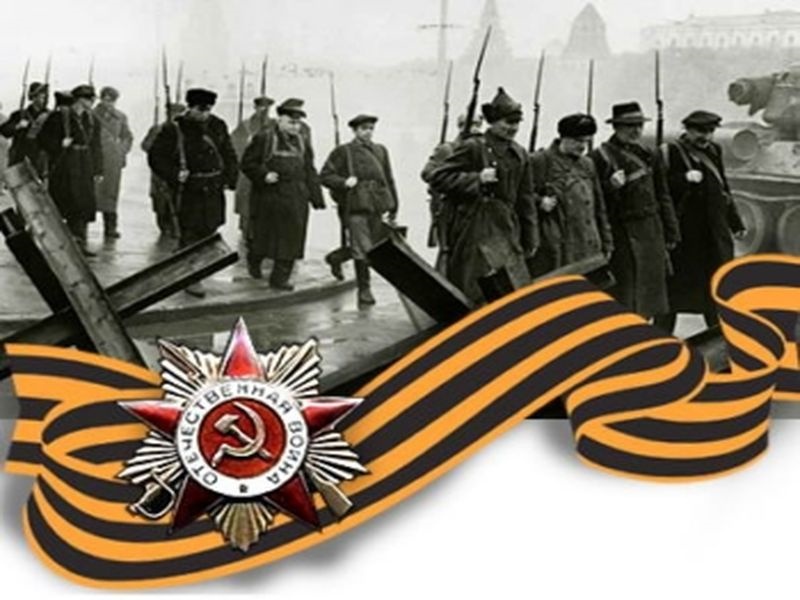 Тверь – город воинской славы.
Подготовила учитель технологии 
МБОУ СОШ № 34 г. Твери , Тверской области
 Васильева Наталья Валентиновна
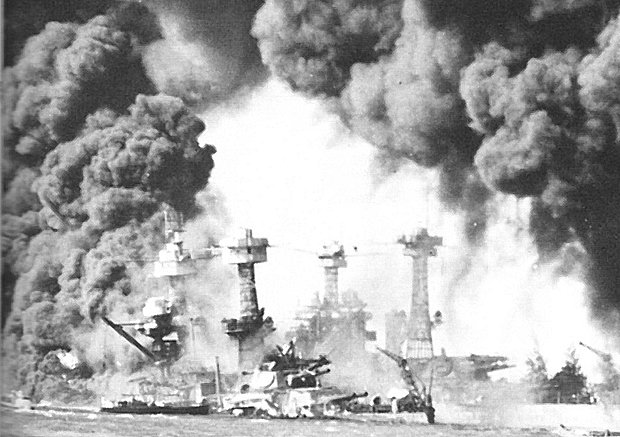 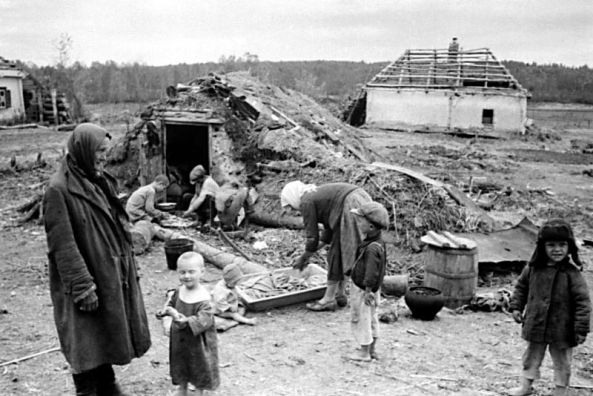 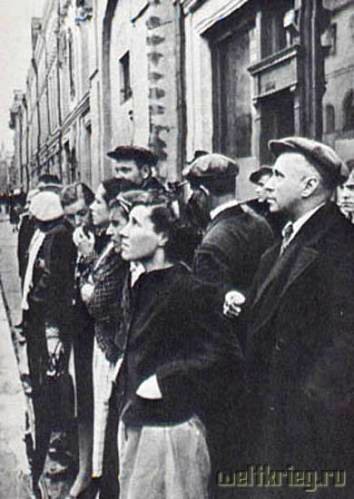 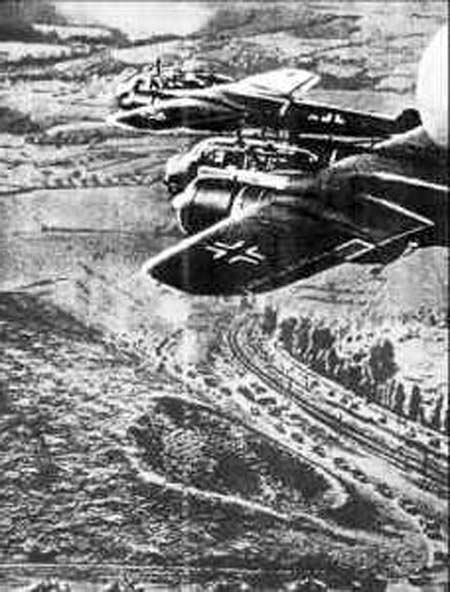 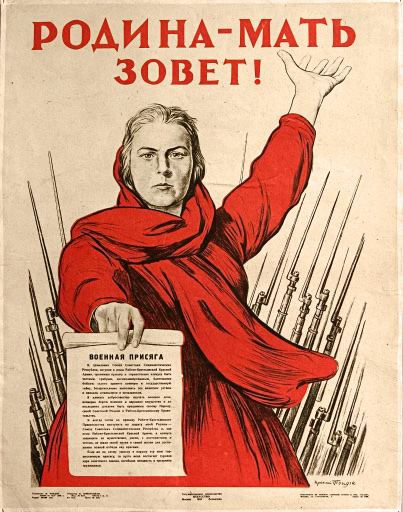 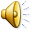 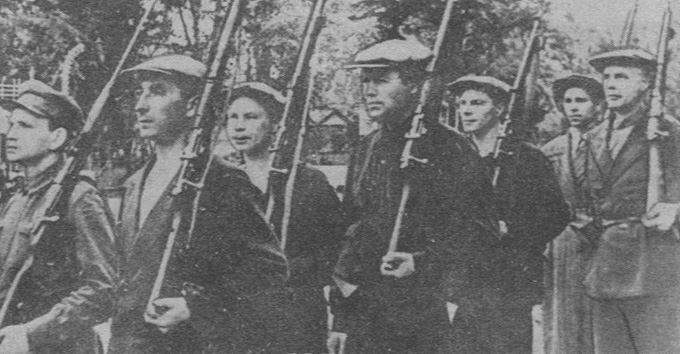 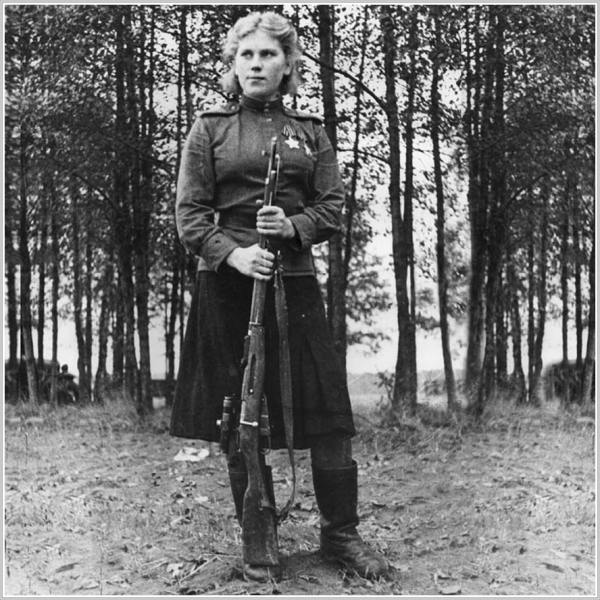 Калининский отряд народного ополчения 1941 год
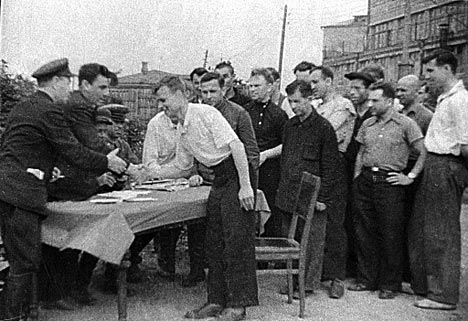 Девушка -снайпер
Идет запись добровольцев на фронт
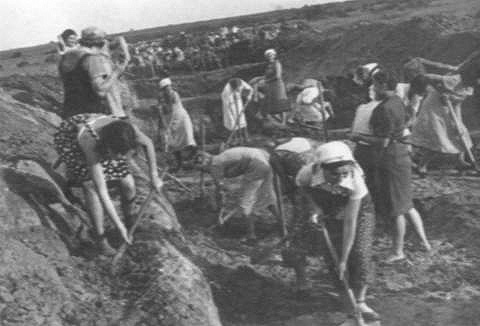 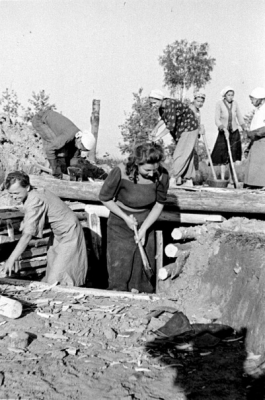 Гражданское население на строительстве оборонительных сооружений.
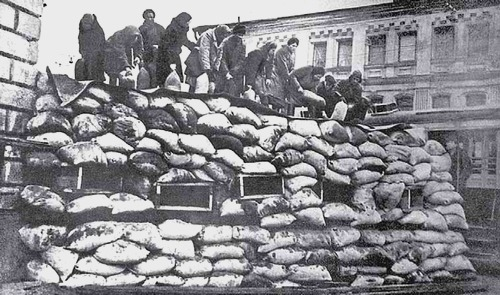 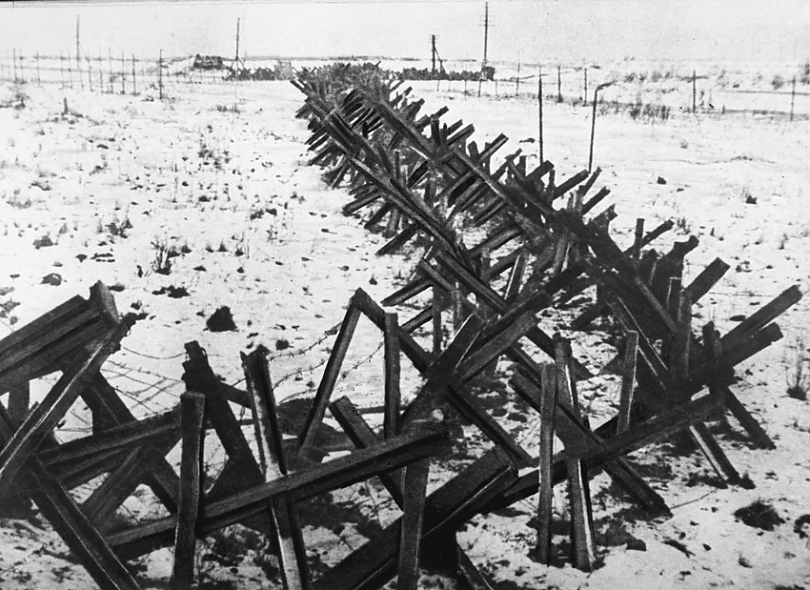 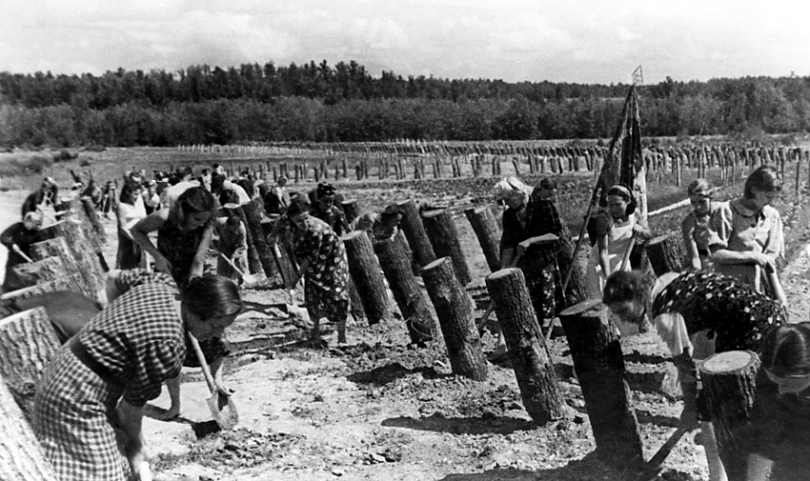 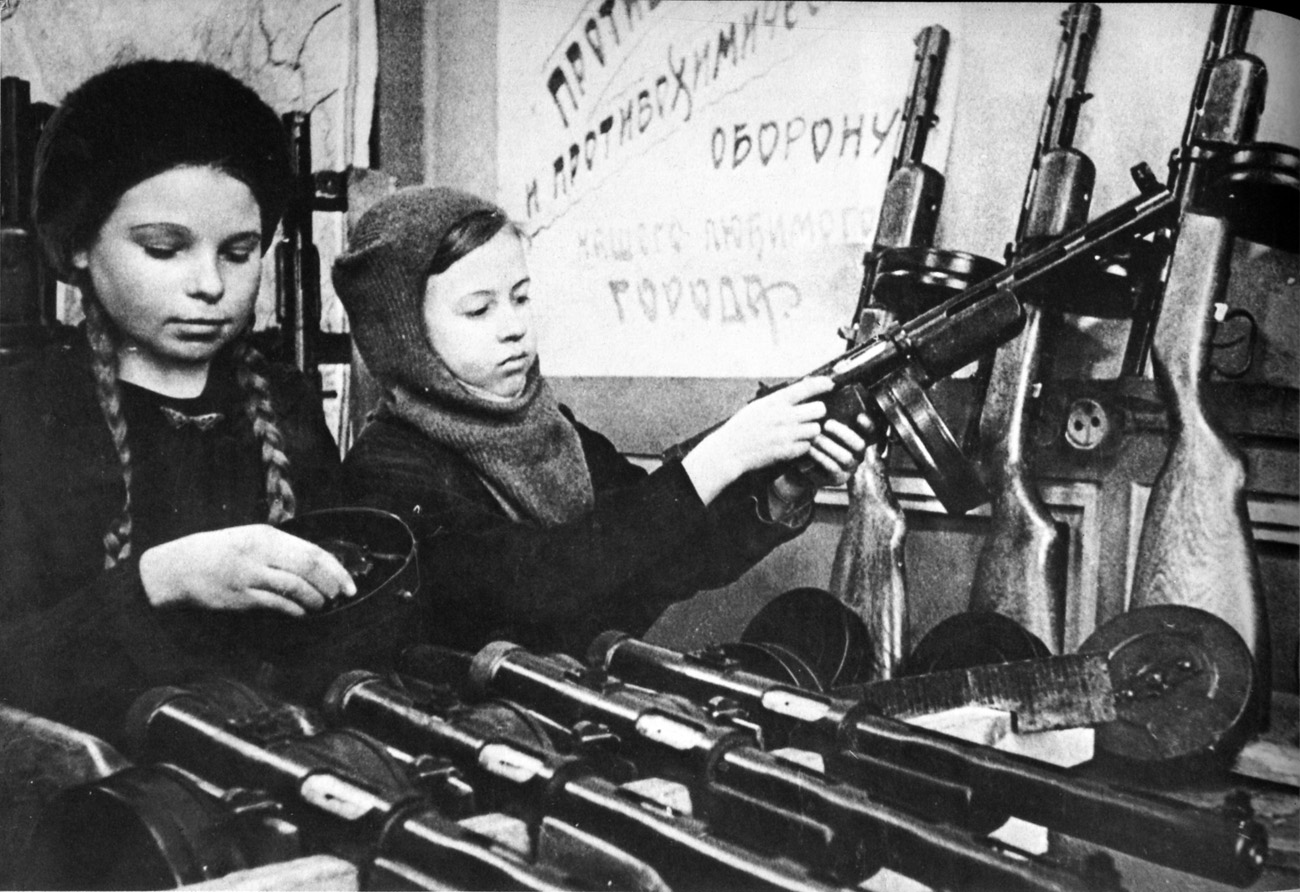 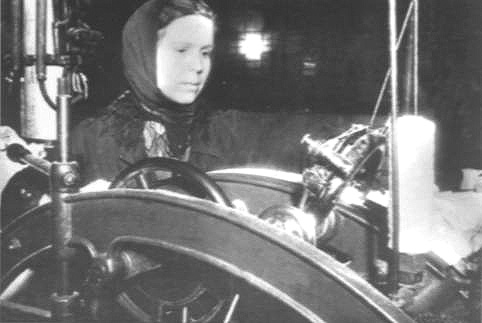 Тыл – слово военное. 
ВСЁ ДЛЯ ФРОНТА, ВСЁ ДЛЯ ПОБЕДЫ!
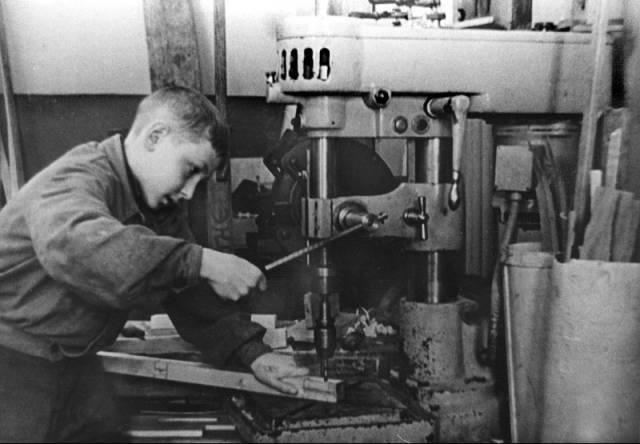 Намечаемые действия немецких сил по захвату столицы нашей Родины города Москва. План «Тайфун»
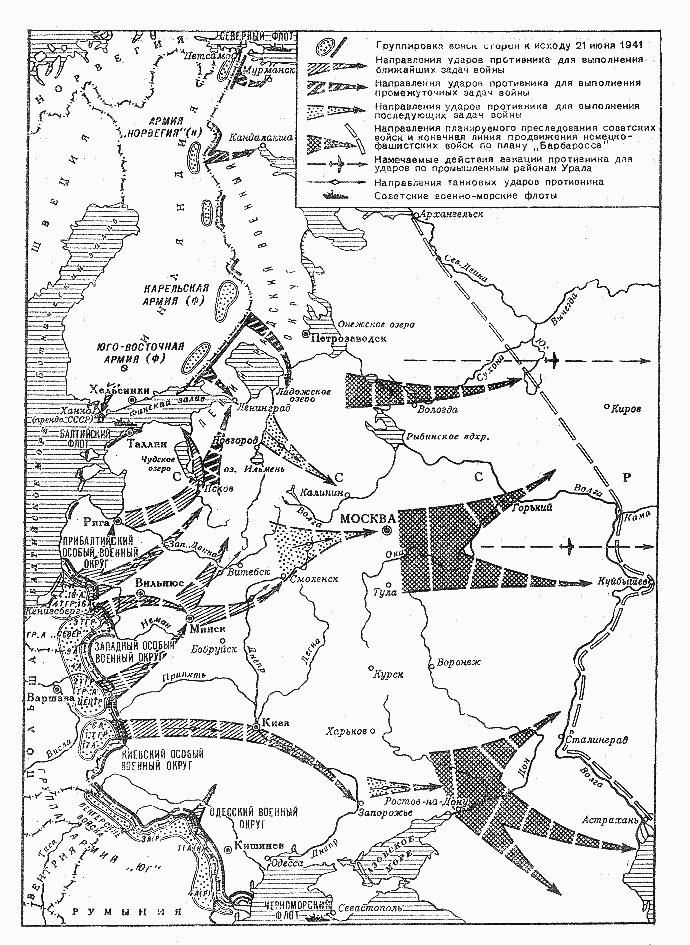 К утру 14 октября 1941 года немцы подтянули к Калинину основные силы ударной группировки: 1-ю танковую дивизию, 900-ю моторизованную бригаду и часть сил 36-й моторизованной дивизии (около 20 тысяч человек), которые в 8—10 раз превосходили число обороняющихся.
Авиационный  налет на Калинин, октябрь 1941 года
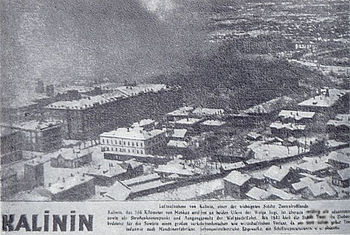 С нашей стороны город защищали 142 и 336 полки 5-й стрелковой дивизии под командованием подполковника П. С. Телкова[9].  А так же 934, 937 стрелковые полки и 531 артиллерийский полк. В задачу 937 полка входило оборона Заволжья.
Заместитель командующего Западным фронтом генерал-полковник И. С. Конев поставил дивизии задачу сдержать противника на подступах к городу и распорядился усилить её маршевой ротой и отрядом слушателей Высшего военно-педагогического института Калинина. Также в распоряжение дивизии было выделено несколько отрядов ополчения.
Немецкая табличка о взятии г. Калинина с датой
Школа №10 после бомбежек
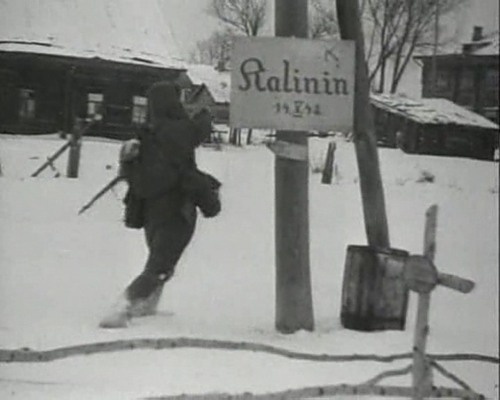 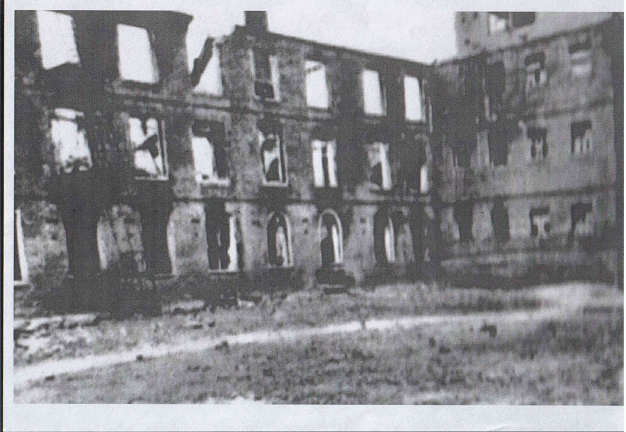 Так выглядел наш город в октябре 1941 года.
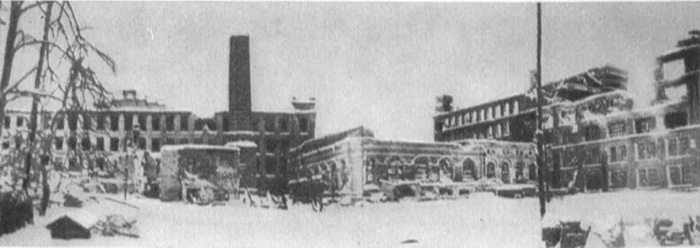 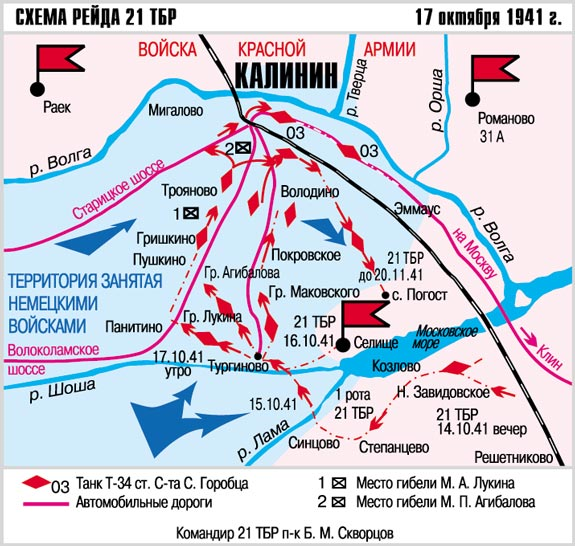 ГОРОБЕЦ Степан Христофорович командир танка Т-34.
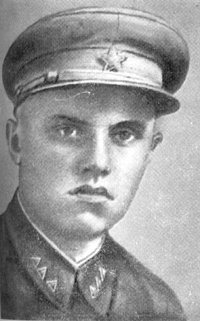 Летчик, мл. лейтенант Евгений Пичугин
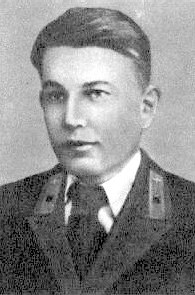 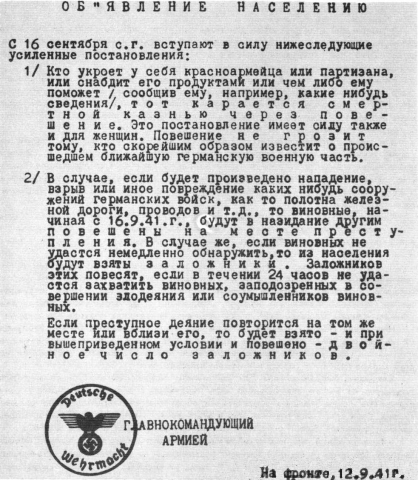 Калининские партизаны закладывают взрывчатку на железной дороге.
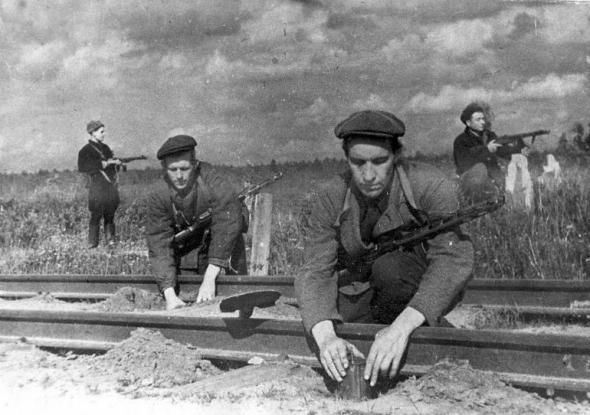 Партизанка Лиза Чайкина
 – Герой Советского Союза
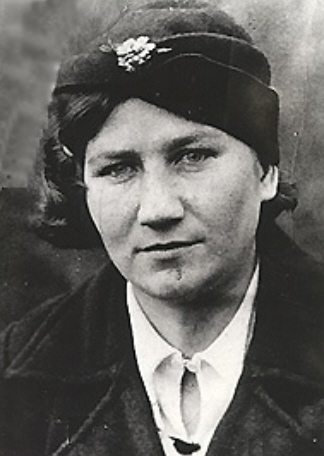 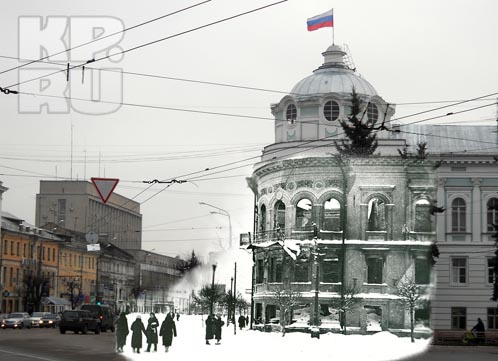 Здание администрации на Советской площади
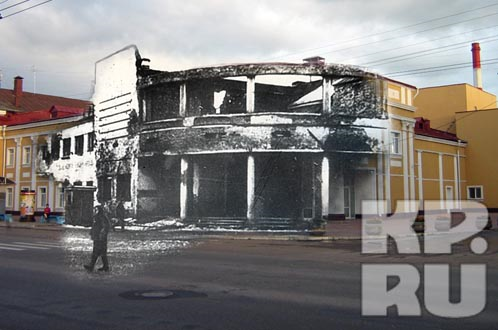 Здание дворца культуры «Металлист» , Санкт- Петербургское шоссе
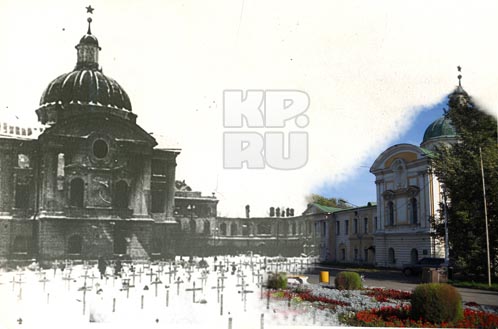 Площадь революции перед путевым Дворцом
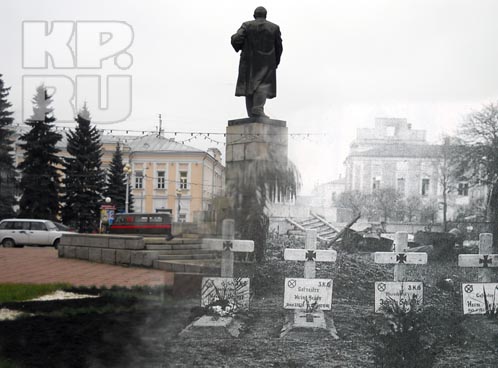 Площадь Ленина
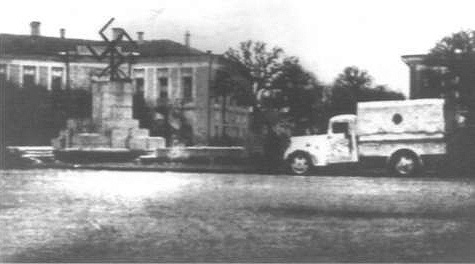 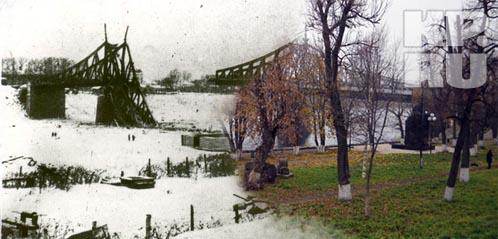 Мост через Волгу
Командующий Калининским фронтом И.С. Конев и нач. штаба М.В. Захаров
Танковая переправа по льду Волги в районе Мигалова
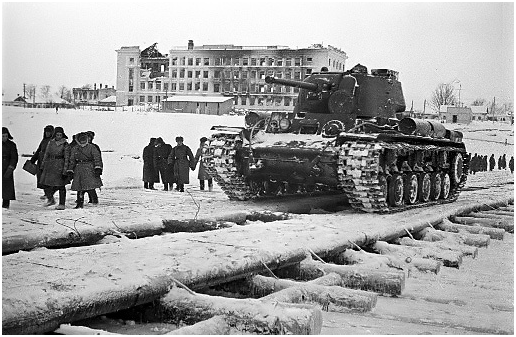 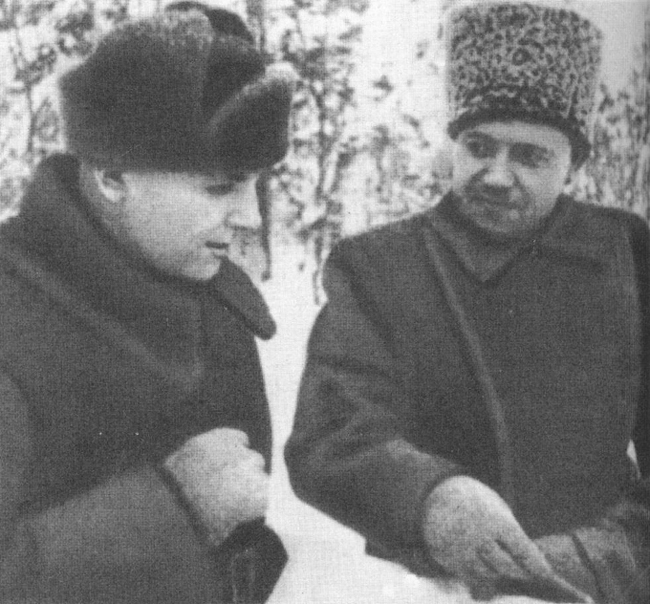 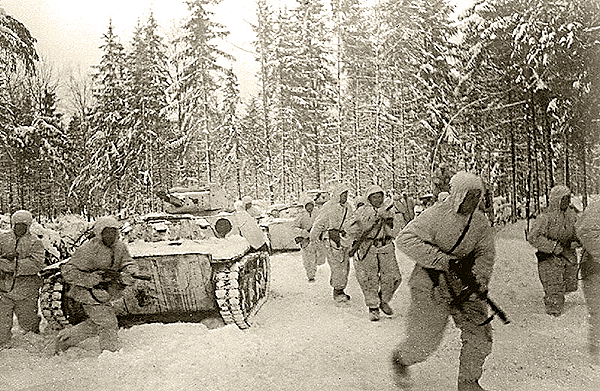 16 декабря в 3 часа 30 минут советские части начали штурм города Калинина. Силами 31 армии,  243 –ей и 256 -ой стрелковыми   дивизиями к 13 часам город был полностью освобожден от немецко -фашистских захватчиков.
Советские артиллеристы на главной площади города.
Местное население встречает своих освободителей. Улица Володарского.
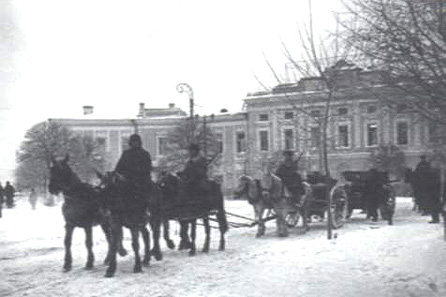 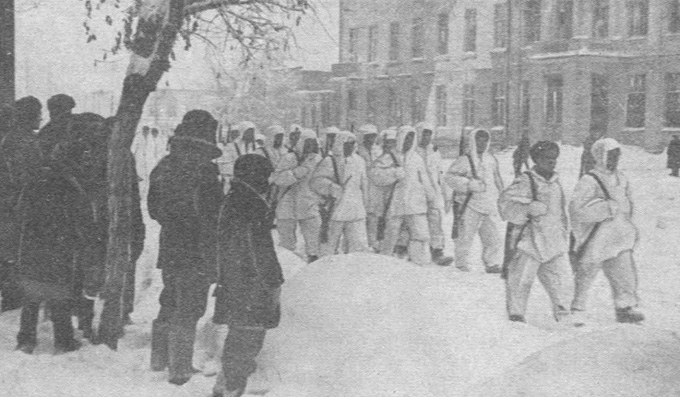 Идет зачистка от мин на окраинах Калинина.
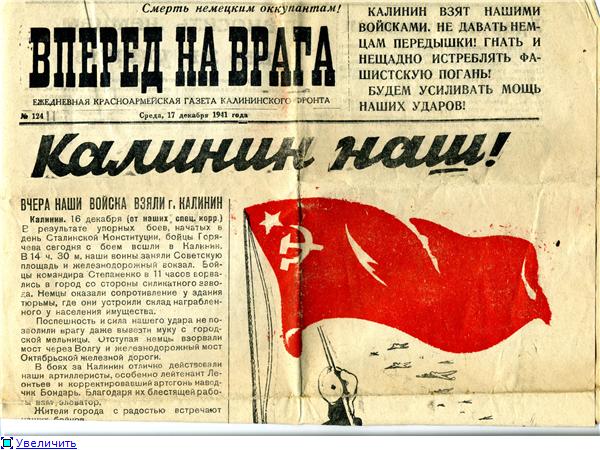 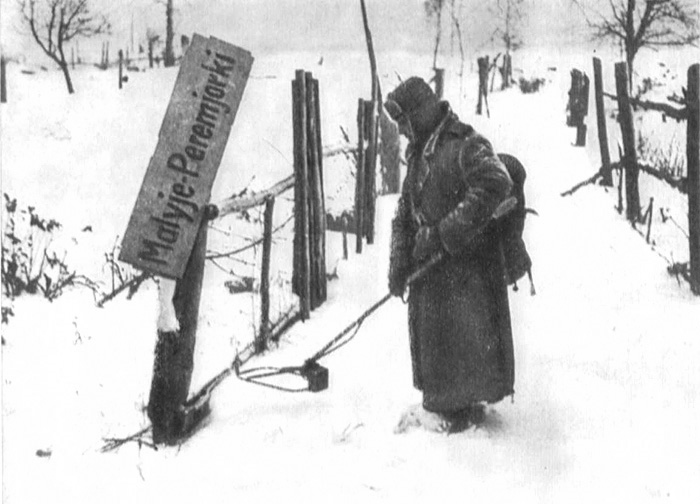 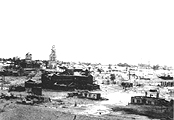 Фрагмент диорамы «Ржевская битва» 1942-43 г
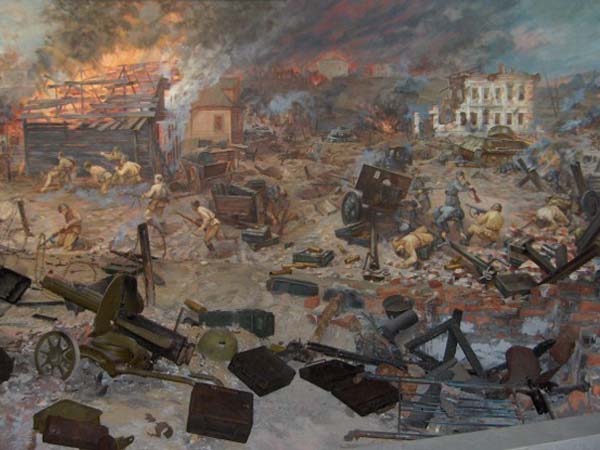 Ржев после оккупации
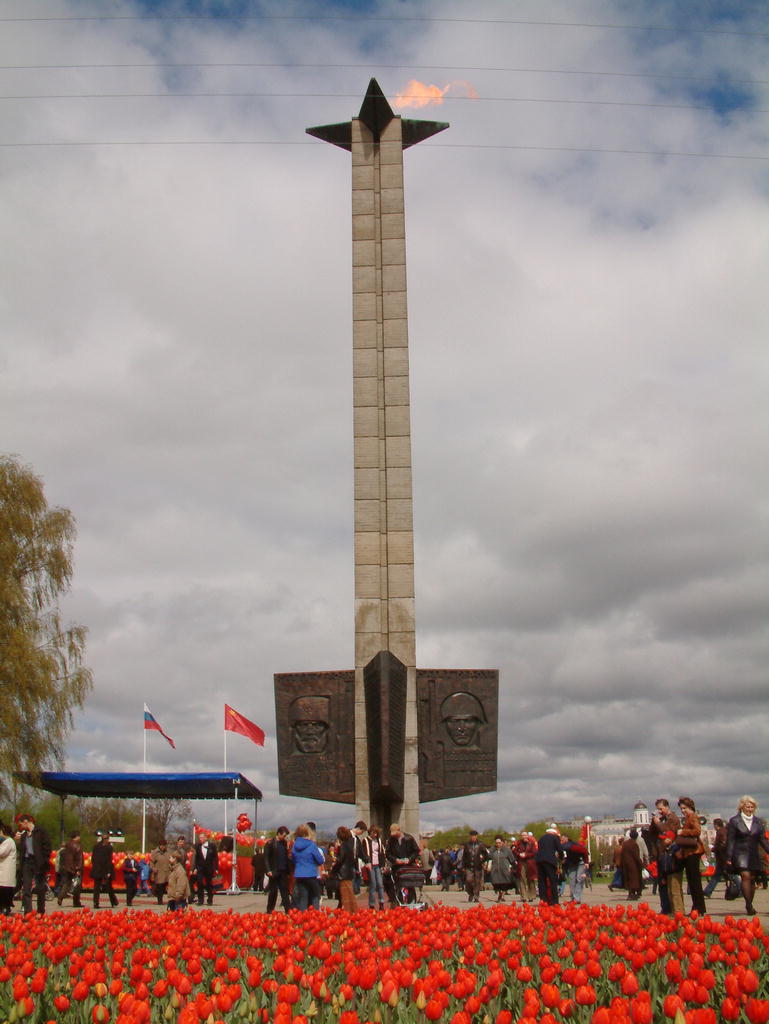 Мемориал памяти
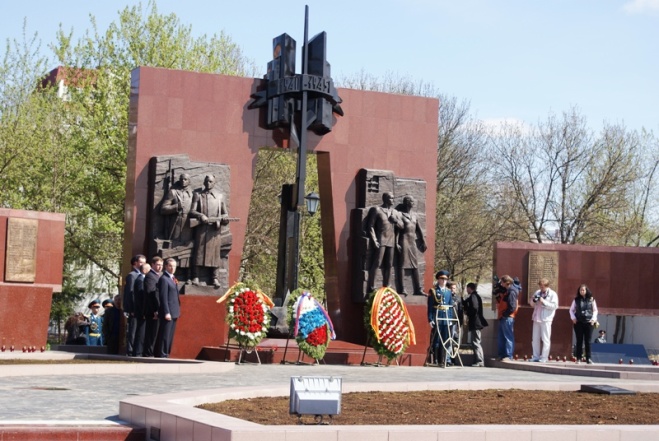 Памятный знак – рубеж обороны Калинина 1941 году
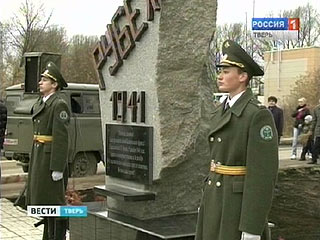 Памятник морякам - подводникам
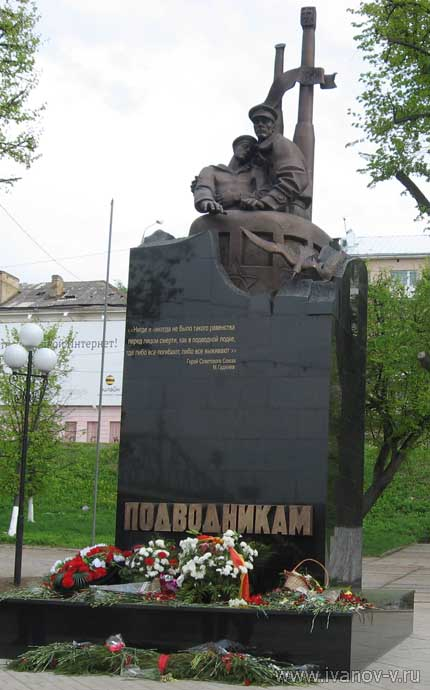 Памятник экипажу танка Т-34  С. Горобца
Волынский мемориал
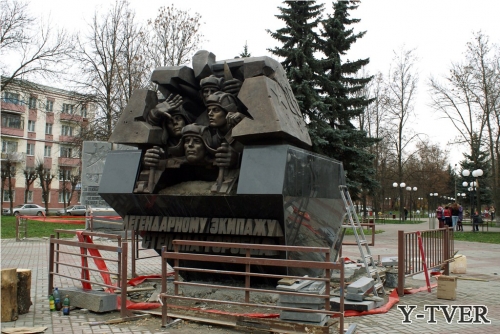 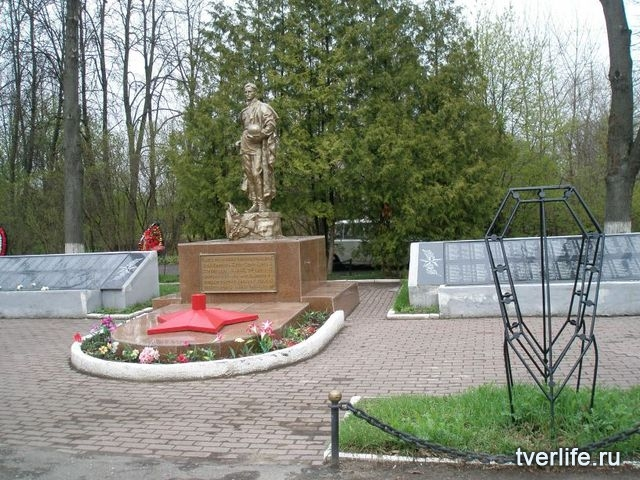 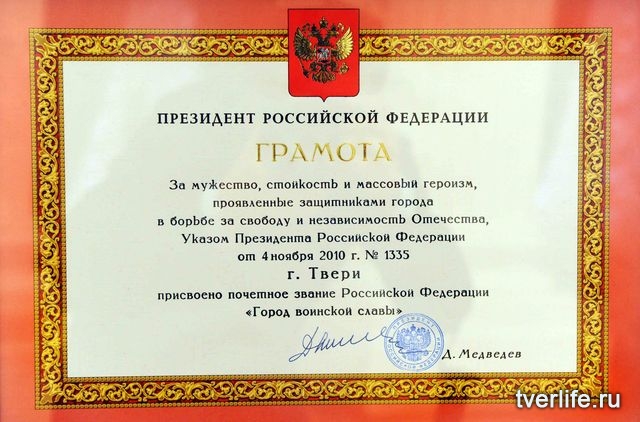 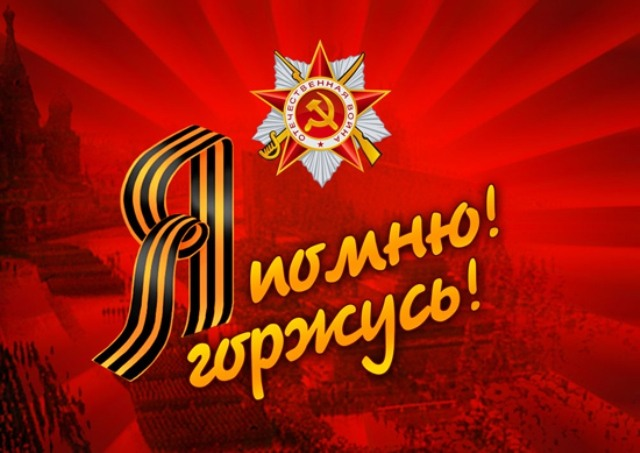 Источники:

http://tvervov.tverlib.ru/

https://yandex.ru/images/search?text=%D1%82%D0%B2%D0%B5%D1%80%D1%8C%20%D0%B2%20%D0%B3%D0%BE%D0%B4%D1%8B%20%D0%B2%D0%BE%D0%B2&stype=image&lr=14&noreask=1&source=wiz

http://tverskaya-oblast.ru/tverskaya-oblast-v-gody-velikoj-otechestvennoj-vojny.html

http://pobeda.poklonnayagora.ru/city/30.htm